WELCOME!
May 5th 
6th Sunday of Easter
Prelude and 
Ringing of 
the Church Bell
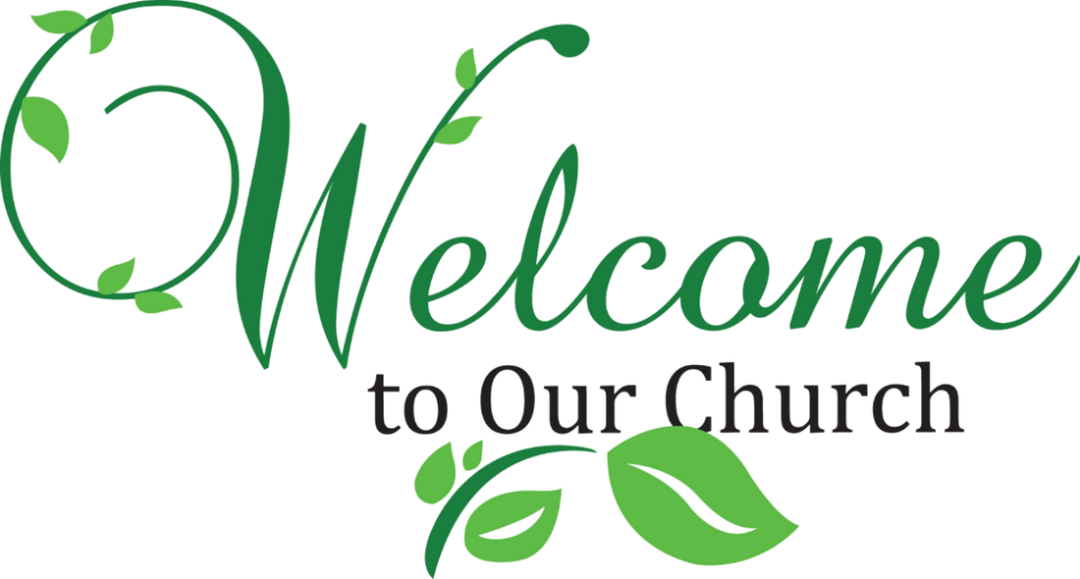 Welcome & Announcements

(Prayer Cards Collected)

Printed Announcements are on the 
back table to take home.
May 
Sermon Series
The Parables of Jesus
April/May 
Sermon 
Series
The 
Parables 
of 
Jesus
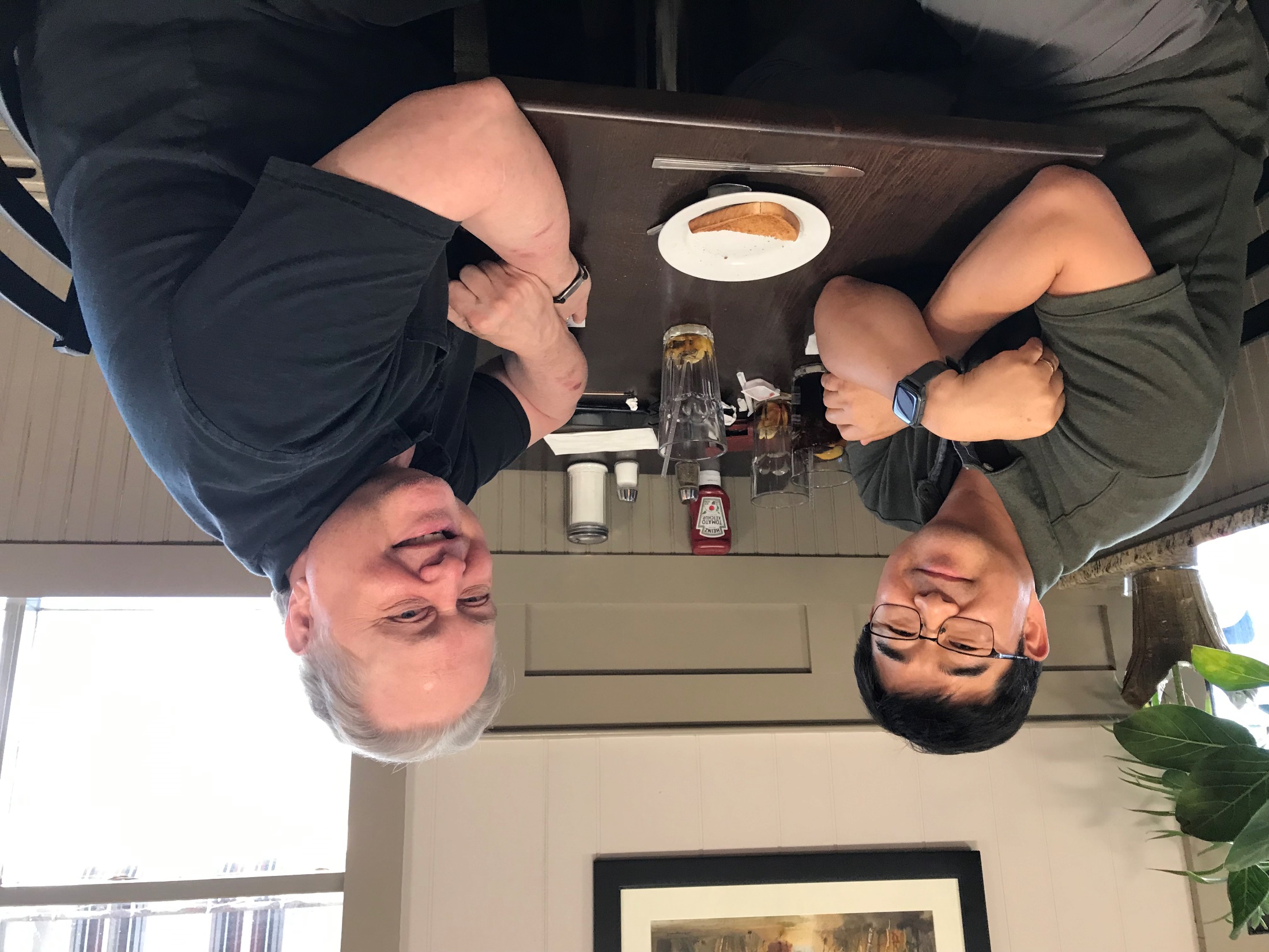 Pastoral Visitation
Pastor Sean would like to meet 
with all Church Members
Tuesdays & Thursdays 
in May.
Please see 
Sign-Up Sheet 
in the back of the Sanctuary.
Mother’s Day Honor Roll Forms
are DUE TODAY!  
Honor or Remember your 
Mother, Grandmother, Sister, Aunt!
NEXT WEEK IS FELLOWSHIP SUNDAY.
The theme is:  PANCAKES!
Please Sign Up to bring something.  
List is in the 
back of the Sanctuary.
PRAYER LINE
Tuesday, May 14th
at 10AM
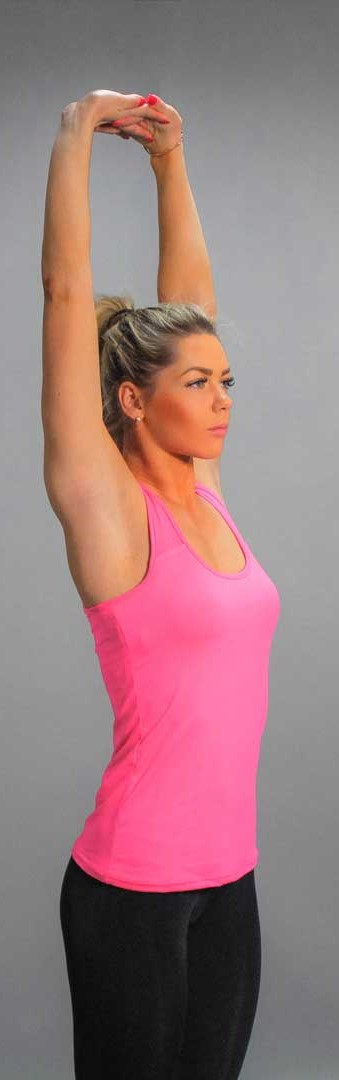 UNITED METHODIST WOMEN
Next Meeting: 
Tuesday, May 21st at 6PM
Program:  
“Stretch to the Heavens” 
Part 1
Verse:  1 Corinthians 6:19-20
Speaker:  Christine Zita
Next
COFFEE 
HOUR 
SUNDAY
is May 26th.
Please join us after service!
Choir Practices are Thursday evenings at 7PM.
If you are interested in singing in the choir, 
please see Renee or any choir member.
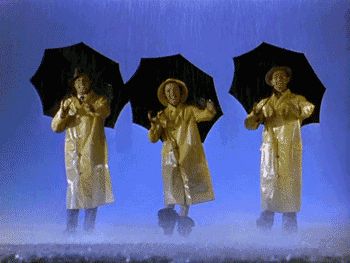 I AM
HERE!
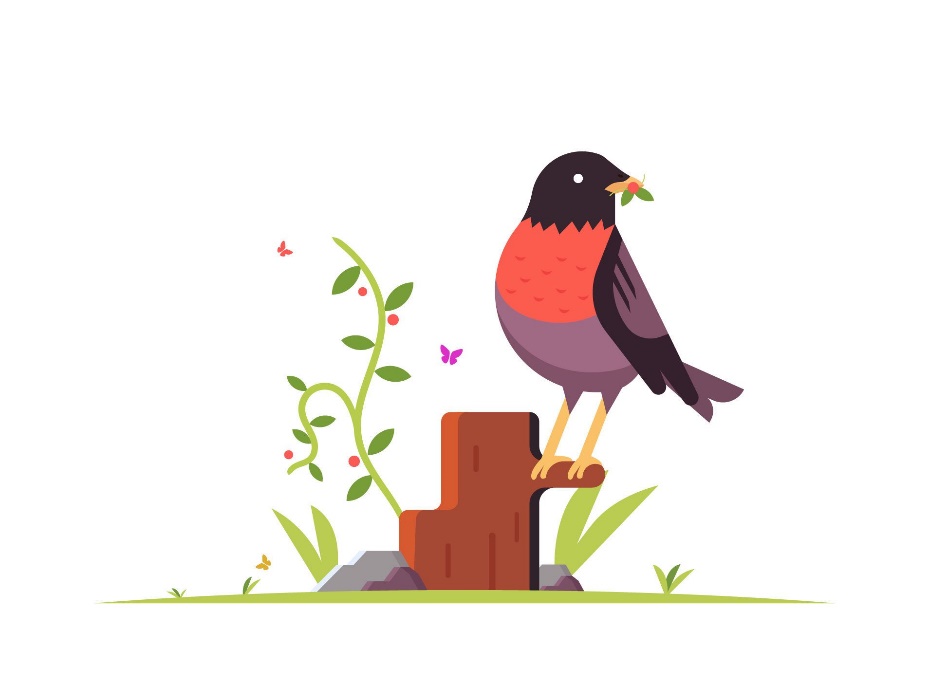 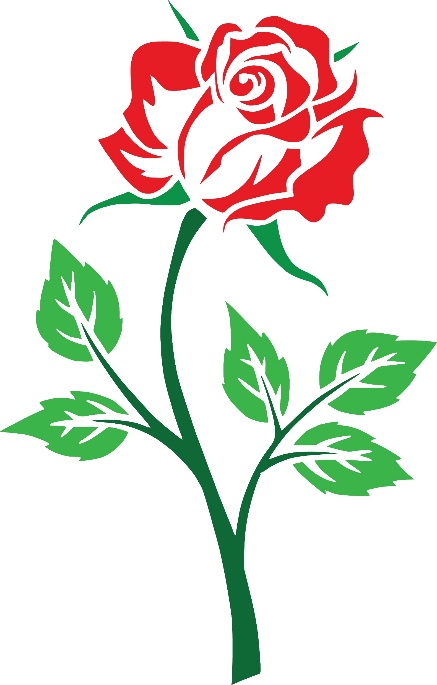 Please sign the attendance book at the end of your pew.  Thank you!
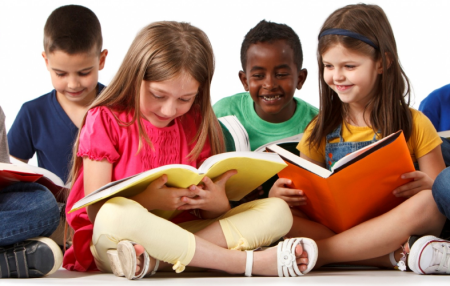 FARMINGDALE CHRISTIAN DAYCARE CENTER  
732-938-5657
Celebrating 52 years serving the Community!
​* Open year round, Monday-Friday 7AM-5:30PM*Accepting ages 2.5 - 6 years​*Before and Aftercare available up to 10 years old*Flexible Part-Time & Full-Time Daycare spots to suit your needs